ANTONINO CAPONNETTO
						  5 settembre 1920
				    6 dicembre 2002
Mario Aliquò, Jacopo Grasso, Marco Somigli  V G
LA VITA
Antonino Caponnetto nasce il 5 settembre 1920 a Caltanissetta. Finita la seconda guerra mondiale, si laurea in giurisprudenza.
Nel 1954 vince il concorso di magistratura. Il primo incarico è alla pretura di Prato.
 Il 29 luglio 1983 Rocco Chinnici viene ucciso. Nello stesso anno Caponnetto diviene capo dell'Ufficio Istruzione di Palermo.
ATTENTATO CHINNICI
Perché un pool antimafia?
I PROTAGONISTI DEL POOL ANTIMAFIA
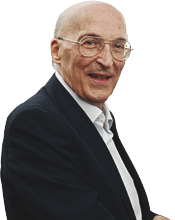 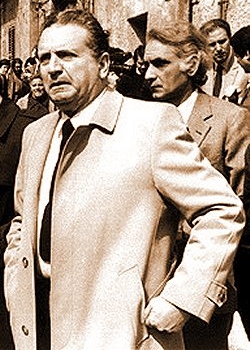 VIENE SOSTITUITO DA
(dopo l’attentato di via Pipitone Federico, nel quale Chinnici muore)
ROCCO CHINNICI
ANTONINO CAPONNETTO
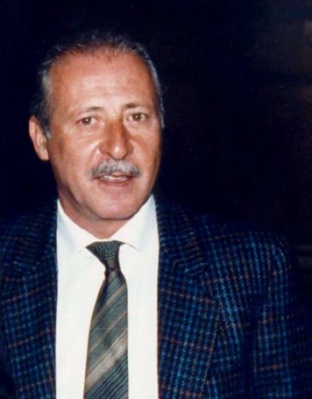 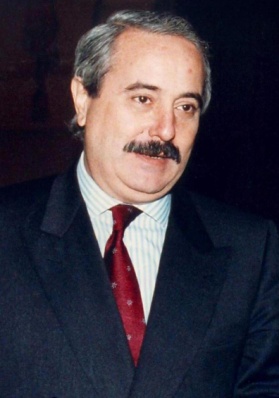 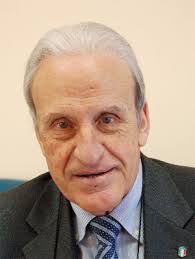 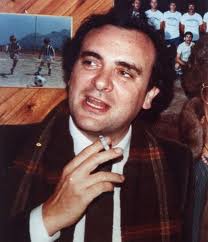 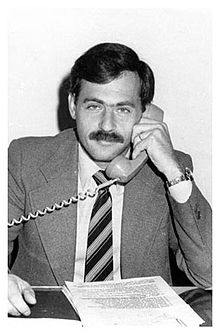 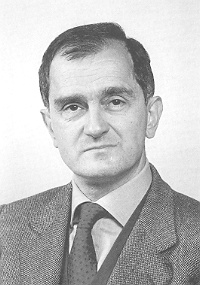 BORSELLINO
FALCONE
DI LELLO
GUARNOTTA
MONTANA
CASSARÀ